Título do Trabalho
Área do trabalho
Autor 1 (e-mail), autor 2 (e-mail), autor 2 (e-mail), autor 3 (e-mail), autor 4 (e-mail)
INSTITUÍÇÃO
2024
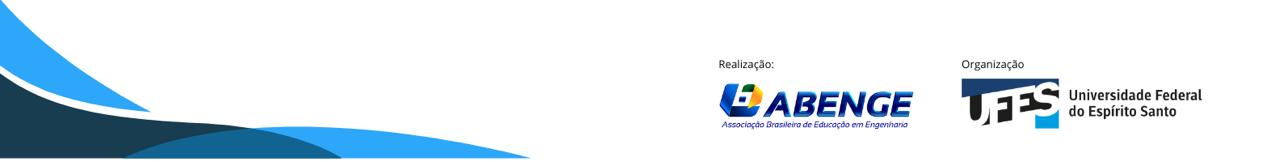 2024
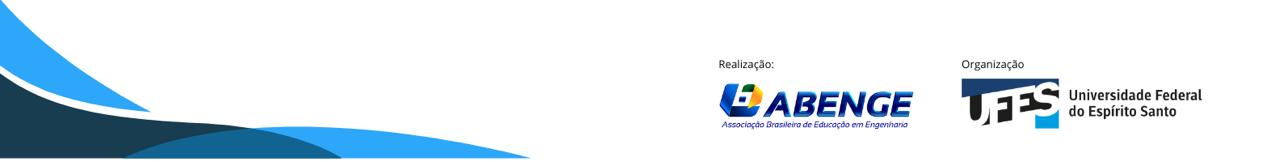